АРТИКУЛЯЦИОННАЯ ГИМНАСТИКА
1. УПРАЖНЕНИЕ «ЛОШАДКА».Описание. Улыбнуться, открыть рот и пощёлкать языком. («лошадка скачет»).  Упражнение выполняется сначала:  а) медленно («лошадка идёт шагом»);    б) быстро («лошадка скачет быстрее»);в) пощёлкать самым кончиком языка («жеребёнок скачет»).Примечание. Нижняя челюсть остается неподвижной, губы в улыбке.
2. УПРАЖНЕНИЕ «ГРИБОК».Описание.Улыбнуться, открыть рот, «приклеить» к нёбу широкий язык и опустить нижнюю челюсть как можно ниже, натягивая  при этом подъязычную складку. Язык не просто поднимается к нёбу, а работает, как присоска.Та же «Лошадка», только без щелчка. Примечание.  При выполнении упражнения подъязычная складка обязательно должна натягиваться.
3. УПРАЖНЕНИЕ «МАЛЯР».Описание.Улыбнуться, открыть рот, кончиком языка «покрасить» твёрдое  нёбо от зубов до мягкого нёба в направлении «назад-вперёд» несколько раз. Примечание.  Язык не выскакивает за зубы, нижняя челюсть остаётся неподвижной.
4. УПРАЖНЕНИЕ «ЧАШЕЧКА».Описание.Открыть широко рот, высунуть язык. Кончик и боковые края языка приподнять: получится «чашечка». Подержать язык в таком положении секунд 10.Примечание.  «Чашечка» должна удерживаться  навесу, без поддержки губ и зубов.
5. УПРАЖНЕНИЕ «КИСКА СЕРДИТСЯ».Описание.Улыбнуться, открыть рот. Кончик языка находится за зубами и упирается в нижние зубы, а спинка языка выгибается вверх, как спинка у кошки, когда она сердится. Чередовать  положение  языка «киска рассердилась», «киска спряталась» (закрыть рот).Примечание.  Язык не прикусывать ни губами, ни зубами, губы в улыбке.
6. УПРАЖНЕНИЕ «ИГОЛОЧКА».Описание.Открыть рот, язык высунуть вперёд. Напрягать мышцы языка и делать его узким. Удерживать язык « иголочкой» секунд 10.Примечание.  Язык удерживать «иголочкой» навесу,                             не прикусывая  его ни зубами, ни губами.
7. УПРАЖНЕНИЕ «ЛОПАТОЧКА».Описание.Открыть рот, положить и расслабить язык на нижнюю губу. Подержать в таком положении секунд 10.Примечание.  Не прикусывать язык ни губами, ни зубами.      Следить, чтобы язык не дрожал.
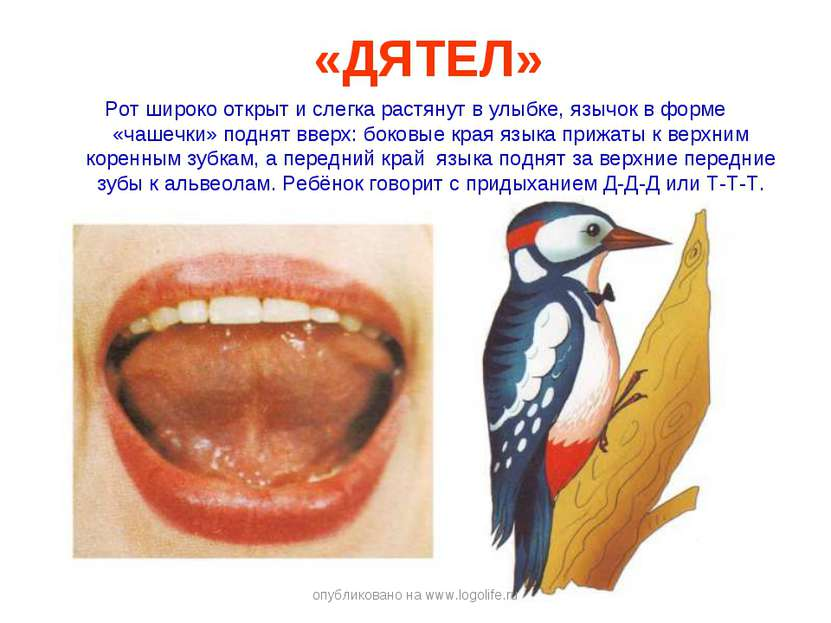 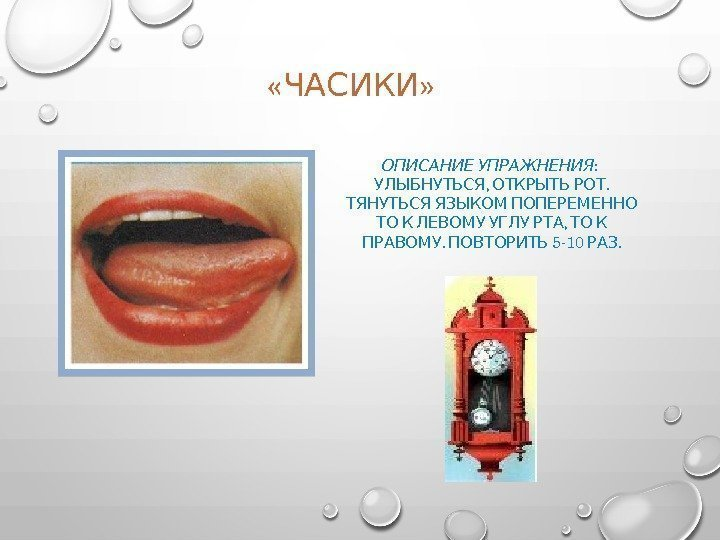 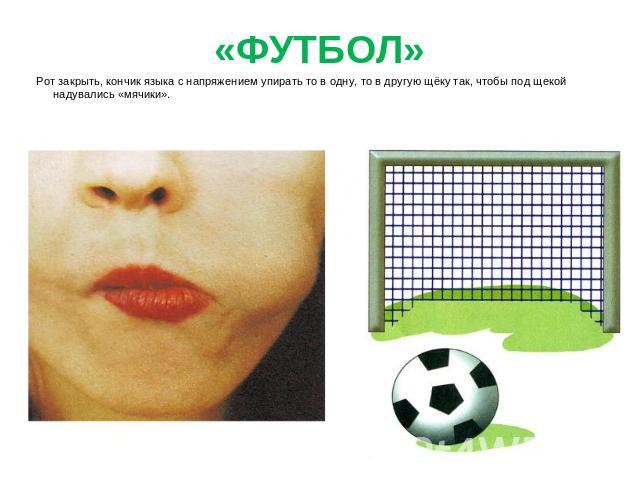 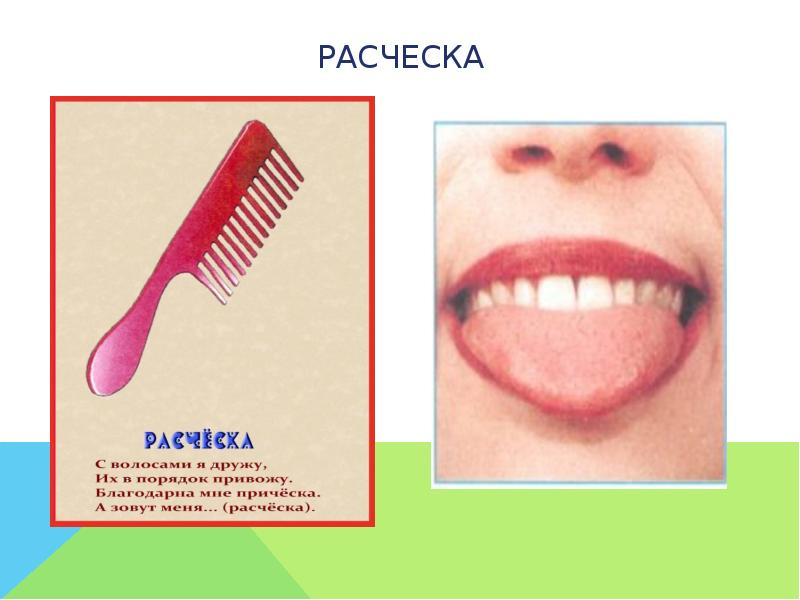